1
Statistics for Managers** DRAFT **
by
Milo Schield, Augsburg College
Member: International Statistical Institute
US Rep: International Statistical Literacy Project
Director, W. M. Keck Statistical Literacy Project
August 11, 2015
Paper: www.StatLit.org/pdf/2015-Schield-ASA.pdf Slides: www.StatLit.org/pdf/2015-Schield-ASA-6up.pdf
2
Intro Stats: What are the biggest weaknesses?
Introductory statistics typically ignores:
statistics big contributions to human knowledge
different goals of statistical users
Different kinds of causation
Confounding.  Tintle et al. (2014) & Cornfield 
differences in study design (resist confounding)
big data; focus on small data
3
1. Statistics Big Contributions to Human Knowledge
.
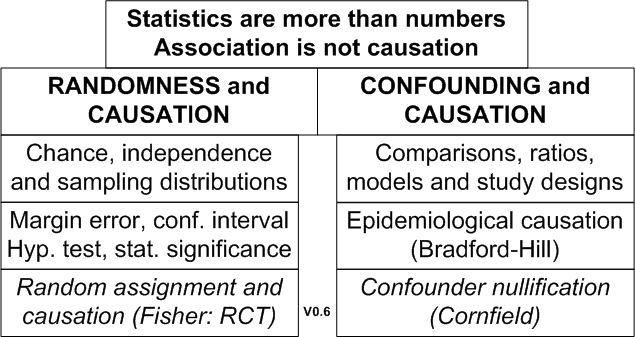 4
2. Statistical Techniques Depends on User’s Goal
Describe: Summarize data; fit to models
Predict using association-based models
Generalize from sample statistics; infer that an observed association is statistically significant.
Explain using association-based connections
Explain effects of causes; causes of effects
5
3. Different Kinds of Causation
Experimental causation:  Repetition of cause on same subject produces the same effect.  
Fisher causation: Randomized Controlled Trials statistically control for pre-existing confounders
Epidemiological Causation.  Cause is necessary.E.g., Cholera epidemic and Broad Street pump.
Probabilistic Causation: Cause neither necessary nor sufficient.  E.g., Smoking and lung cancer.
6
4. Confounding
Not listed in McKenzie's 2004 survey of 30 “possible core concepts” in statistics education. 
Not listed in index of most intro statistics textbooks
Featured in Fisher-Cornfield debate on association between smoking and lung cancer.  Cornfield (1958)
“Confounding and variations are two major obstacles in learning from data”. Tintle, Cobb, etc. (2013)
Can be visually demonstrated.  Wainer (2003).
7
5. Types and Grades of Studies:Strength in Arguments
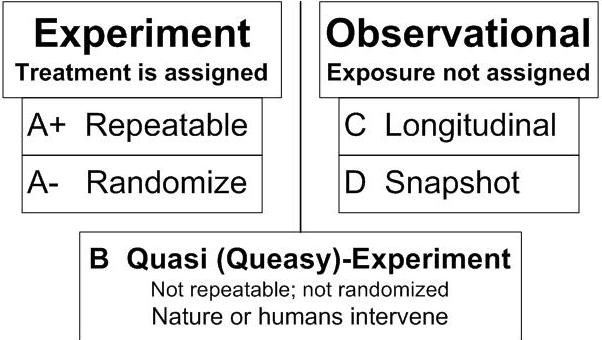 .
[Speaker Notes: We have the top and bottom of this pyramid.
The Top:  We know where we are headed.  We are clear on our goal. 
Our common goal is to see quantitative literacy grow.


The bottom: We have the foundation.
The need for quantitative literacy has been documented. 
The books by Steen and Madison have documented this very clearly.

So, we have the foundation and we know where we are headed.
-------------------------------------
To support an interdisciplinary area, college-wide support is necessary.
To obtain college-wide support, the subject must have wide faculty support.
And in today’s climate, it must be assessable.

Unless QL is a clearly-stated campus-wide goal, QL programs are likely to be transient.
Interdisciplinary programs cannot survive in a disciplinary world without strong college support

None of this will not happen unless quantitative literacy is “understandable and teachable.”
That brings us back to the problems mentioned in the previous slide.
Quantitative literacy must be “understandable and teachable.” Whether QL is understandable and teachable depends critically on the content of QL.

> Let’s focus in on some core content of Quantitative Literacy >]
8
Details on Quasi-Experiments
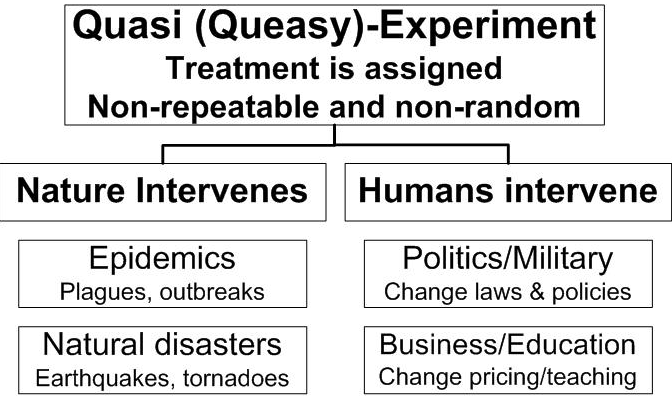 .
[Speaker Notes: We have the top and bottom of this pyramid.
The Top:  We know where we are headed.  We are clear on our goal. 
Our common goal is to see quantitative literacy grow.


The bottom: We have the foundation.
The need for quantitative literacy has been documented. 
The books by Steen and Madison have documented this very clearly.

So, we have the foundation and we know where we are headed.
-------------------------------------
To support an interdisciplinary area, college-wide support is necessary.
To obtain college-wide support, the subject must have wide faculty support.
And in today’s climate, it must be assessable.

Unless QL is a clearly-stated campus-wide goal, QL programs are likely to be transient.
Interdisciplinary programs cannot survive in a disciplinary world without strong college support

None of this will not happen unless quantitative literacy is “understandable and teachable.”
That brings us back to the problems mentioned in the previous slide.
Quantitative literacy must be “understandable and teachable.” Whether QL is understandable and teachable depends critically on the content of QL.

> Let’s focus in on some core content of Quantitative Literacy >]
9
Managers have unique needs
More breadth than consumers (stat literacy)
Less depth than producers (stat competence)

More emphasis on coincidence, time-series, confounding, observational studies and causation
More breadth on statistical significance for correlation, chi-square, comparisons and RR.
Less depth on inference (e.g., inference, tests)
More use of Excel
10
Managers VersusConsumers and Producers
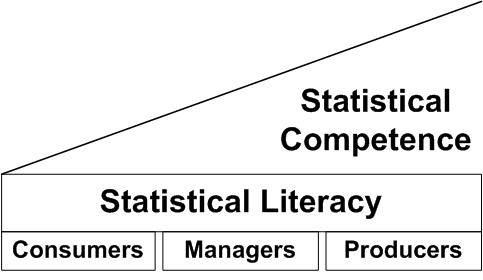 .
11
11
Statistics for ManagersTable of Contents
0.	Introduction/Overview
	Descriptive Statistics: Summarize/present
	Predictive Statistics: Association-based
	Inferential Statistics
	Explanatory Statistics: Association-based
 Causal Statistics

Items in boxes are “new”
Smith (2013). Six Types of Analyses…  DataScientistInsights.com.
http://stats.stackexchange.com/questions/1194/practical-thoughts-on-explanatory-vs-predictive-modeling
12
12
0. Introduction
Why Managers need statistics
Data Analytics and Big Data
Coincidence versus skill; Spurious vs real
Statistics are numbers in context:
Statistics: socially constructed; can be influenced
Association is not causation (e.g., randomness)
Take CARE in interpreting statistics: 
Context and confounding
Assembly, Randomness, Error/bias
13
3. Broader Scope for Statistical Significance
Statistical significance: Less than a 5% chance…
Name & suit of next card.   Count of next two die.  Suit of next three cards.       Heads/tails of next five coins. 

Correlation > 2/Sqrt(N).         N = # pairs.    For N > 10
Rel-Risk > 1 + 2/Sqrt(k1).      K1 = n*p1 for p1 < p2
Chi-square > 2N.         		   N = DF + 1 = # Groups
F > 2.1 + 11/(n-k) + 2/(k-1).   N = sample size; k = groups
Source: www.statlit.org/pdf/2015-Schield-StatChat-Slides.pdf
14
3. Correlation = 93.6%.   Isn’t this statistically significant?
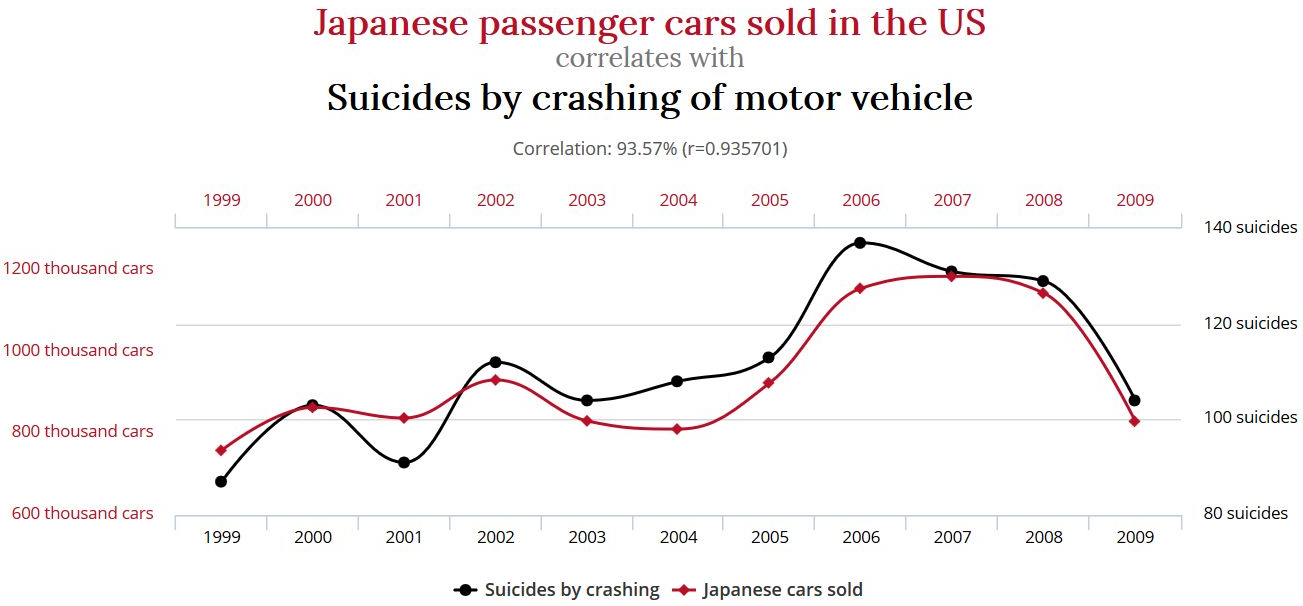 www.tylervigen.com
Normal Statistical Significance Cutoffs       Don’t Apply to Time-Based Correlations
15
15
Conclusion
Managers need a statistics curriculum that is better aligned with their work.  A curriculum that focuses primarily on sampling error, confidence intervals and hypothesis tests is of limited value.
This curriculum includes most of the elements of a traditional research course, but changes the balance.  Less probability, derivation and calculation; more descriptive statistics, more explanatory statistics and more causal statistics.
16
16
References (1)
Cook & Campbell (1979).  Quasi-Experiments.
Kayaly, Dina El (2013).  Towards more real-live teachings of business statistics: a Review of Challenges…. www.msm.nl/resources/uploads/2014/02/MSM-WP2013-21.pdf
Leek and Peng (2015). P-values are just the tip of the iceberg. Nature.
Schield, M. (2015). Statistically-Significant Shortcuts. Statchat, Macalester.  www.statlit.org/pdf/2015-Schield-StatChat-Slides.pdf
Schield, M. (2014).  Two Big Ideas for Teaching Big Data: ECOTS. www.statlit.org/pdf/2014-Schield-ECOTS.pdf
Schield, M. (2013). Reinventing Business Statistics.   MBAA. www.StatLit.org/pdf/2013-Schield-MBAA.pdf
Smith (2013). Six Types of Analyses… DataScientistInsights.com
Tintle, Chance, Cobb, Rossman, Roy, Swanson and VanderStoep (2014).  Challenging the state of the art in post-introductory statistics. ISI
17
17
References (2)
ASA (2012).  GAISE Report.
Ehrenberg, A. S. C. (1976).  We must preach what is practised: a radical review of statistical teaching.  Journal of the Royal Statistical Society, Series D, 25(3),195–208.
Pearl, D., Garfield, J., delMas, R., Groth, R., Kaplan, J. McGowan, H., and Lee, H.S. (2012). Connecting Research to Practice in a Culture of Assessment for Introductory College-level Statistics.www.causeweb.org/research/guidelines/ResearchReport_Dec_2012.pdf
Schield, M. (1996).  The Goal of Introductory Statistics: MSMESB.  www.statlit.org/pdf/1996Schield-MSMESB.pdf
Schield, M. (2006). Presenting Confounding and Standardization Graphically. STATS Magazine, American Statistical Association. Fall 2006. p 14-18.  www.StatLit.org/pdf/2006SchieldSTATS.pdf